Figure 3
Cross-Correlations for Ankle-Head in Externally- and Self-Triggered Perturbation
Correlation
Frequency (Hz)
Frequency (Hz)
Time lag (% cycle)
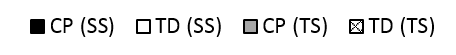 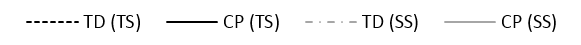 [Speaker Notes: Figure 2 - Mean cross-correlation function peak values (CCmax – left panels) and time lags (CClag/lead – right panels) in typically developing (TD) and cerebral palsy (CP) youth. Values are offset horizontally for clarity purposes. The ankle-head correlations are presented for transition (TS) and steady (SS) states in Externally- (top panels) and Self- (bottom panels) Triggered conditions. Error bars indicate standard deviations.]